ESPAGNE
Présentation virtuel du 
Programme d’assistants 
canadiens de langues 
et de cultures en Espagne 
(NALCAP)

Le Bureau de l'éducation de l'ambassade d'Espagne désire faire la promotion, lors d’une rencontre informative virtuelle, du Programme d’assistants canadiens de langues et de cultures en Espagne (NALCAP). Dans le cadre de ce programme, des étudiants universitaires canadiens dont la langue maternelle est l'anglais ou le français, travaillent en collaboration avec des écoles primaires et secondaires directement en Espagne, afin de soutenir les programmes linguistiques en tant qu'assistants à l’enseignement, et ce sous la supervision et l'encadrement d'enseignants en Espagne. 
Le 8 mars, de 11h 30 à 12h 15, Madame Olga Salcedo Moliner, conseillère en éducation pour l’ambassade d’Espagne en Ottawa, présentera en ligne ce programme aux étudiant.e.s de l’UdeM intéressés à jouer le rôle d'ambassadeur.drice culturel, encourageant ainsi les élèves espagnols de tous âges à élargir leurs connaissances du français et de l'anglais. Venez en apprendre plus sur la possibilité d'étudier la langue et la culture espagnoles, en vous immergeant dans les communautés locales et en grandissant sur le plan personnel, tout en partageant les langues et les cultures du Canada avec les élèves espagnols. Le Centre de langues vous encourage à vivre cette expérience et à découvrir l’Espagne.  



Voici le lien pour assister à cette présentation
 et poser vos questions sur le sujet : https://umontreal.zoom.us/j/82611862150?pwd=QUJqV2pzQzVhQ1NiNzdQRzVxOWJTQT09
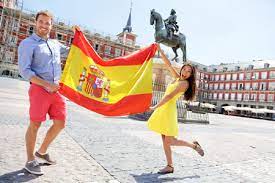 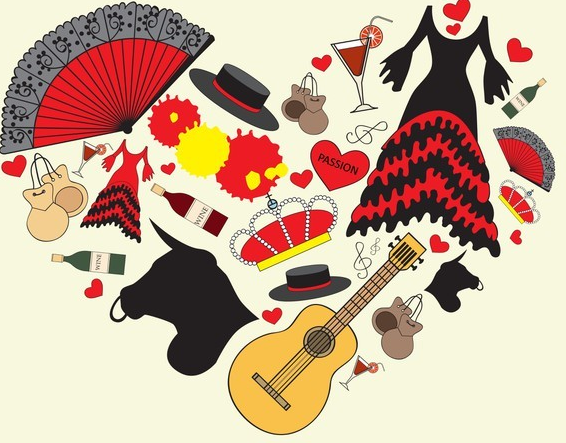